Rescheduling andPay ProtectionJCBA Section 10
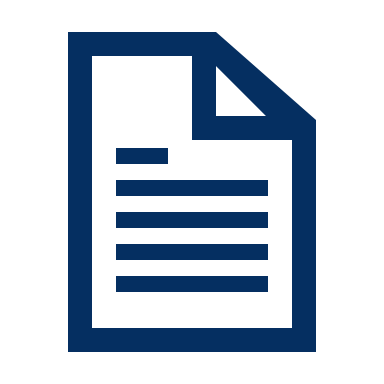 Basics of Rescheduling 10.J
Line holders are not to be treated like Reserves
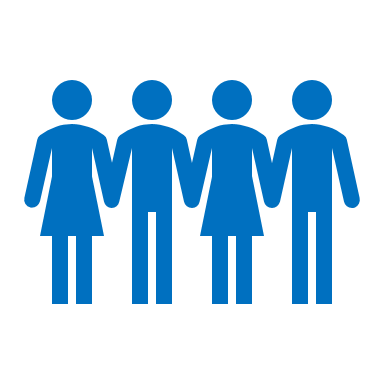 Keep the crew together if possible 

      Catch up Flight Attendant to their original trip

Return to base no later than original trip Date & Time 

         
         Reserves flying on days off considered line holders
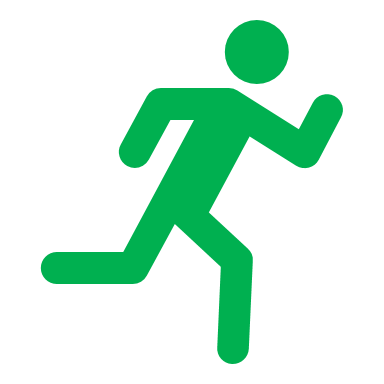 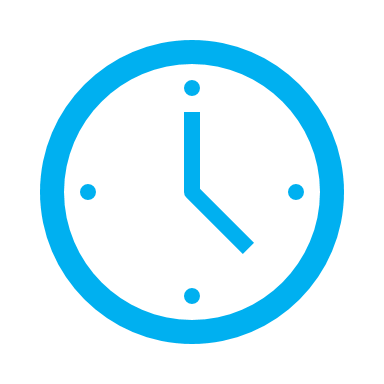 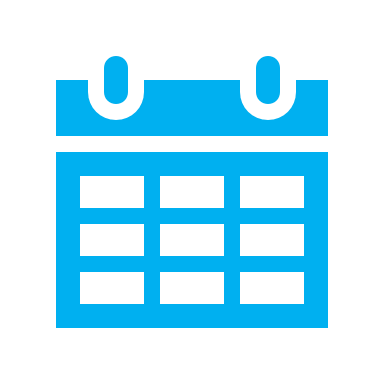 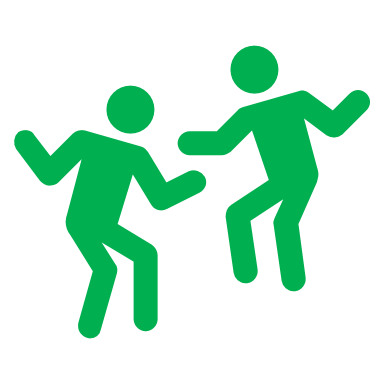 Contractual Terms & Definitions
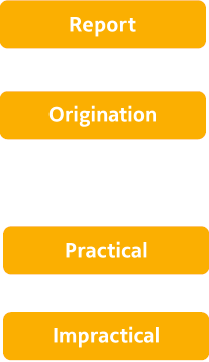 Sign in time or check in
Departure time of first leg
It is possible to catch up with flying and makes sense
It is possible and legal to catch up with flying but does not make operational sense
Contractual Terms & Definitions
Reroute
Adding a DHD leg to catch up with flying after a cancellation
Reschedule
FA is legal and available but is rescheduled to other flying
Illegal though No Fault
FA becomes FAR or contractual illegal (after award)
FA initiated Split
FA requesting contractual rest, Personal (PO) or sick
A flight segment is considered cancelled when it does not operate
General Information
Sequences may be changed after publication, e.g., equipment change, block times, departure
or arrival times or cancellations
A line holder or reserve on days off is not required to report earlier than the originally scheduled sequence (10.J.2.e)
Rescheduling
Prior to Report – more than 3 days
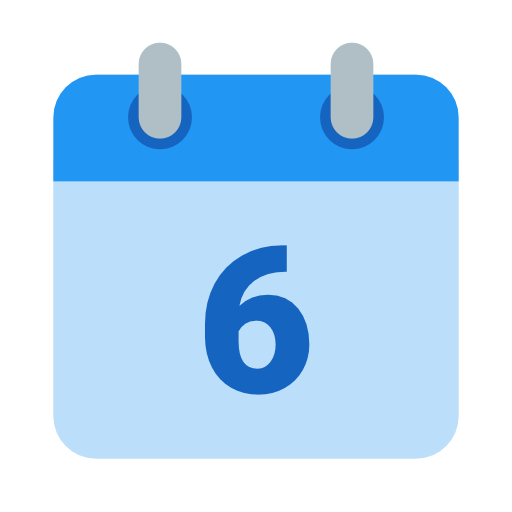 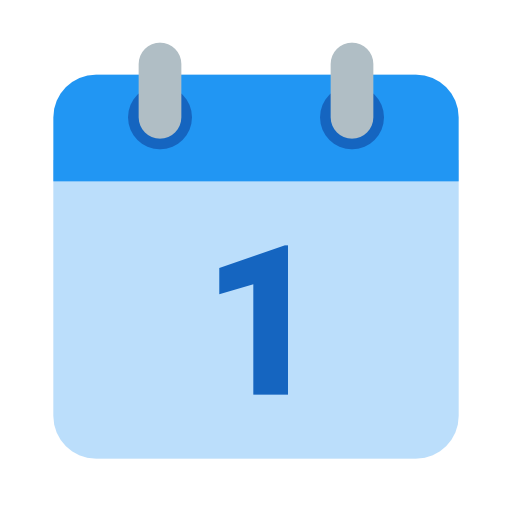 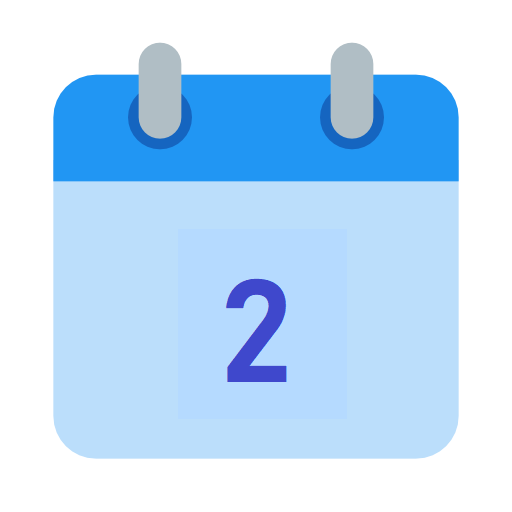 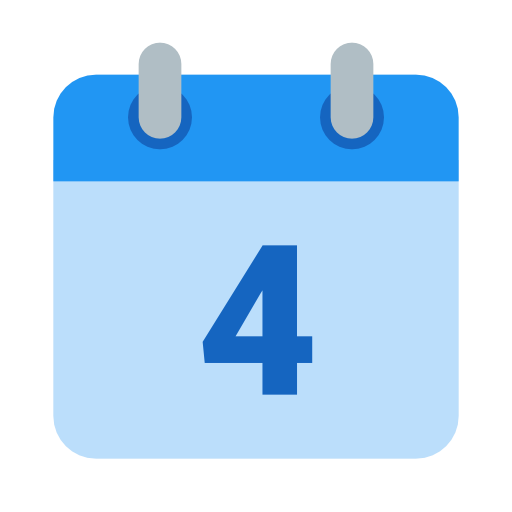 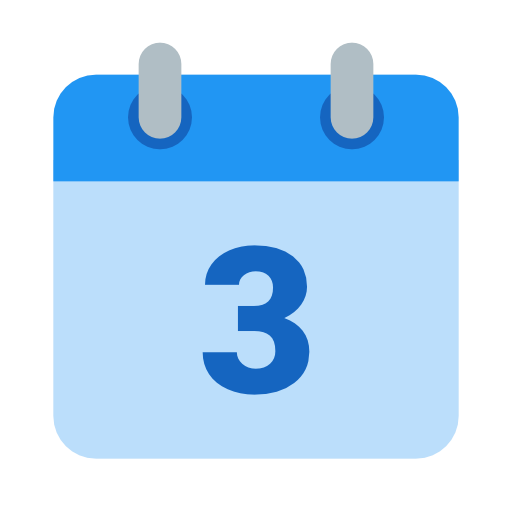 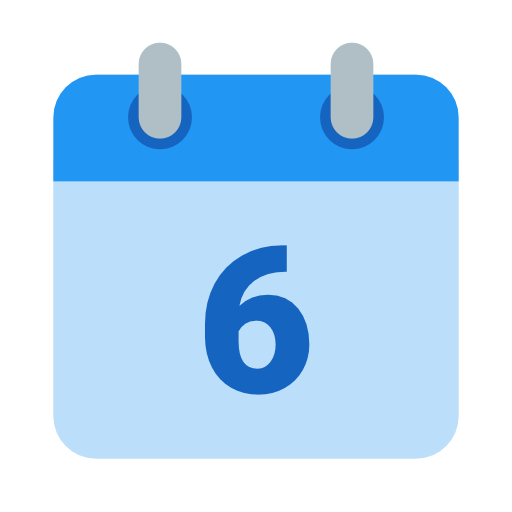 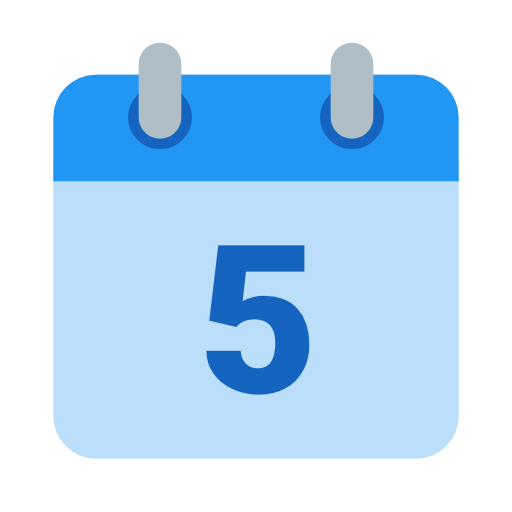 FA may reject the changed sequence if change  includes different:
city pairs
layover cities
number of days in the sequence
arrives later than the originally scheduled sequence

When the FA is notified of the disruption determines more than 3 days or within 3 days.
If FA rejects sequence, there is no pay protection. If FA accepts, pay protected for greater.
If notified and report is earlier, then FA will be pay protected according to Crew Substitution rules
2
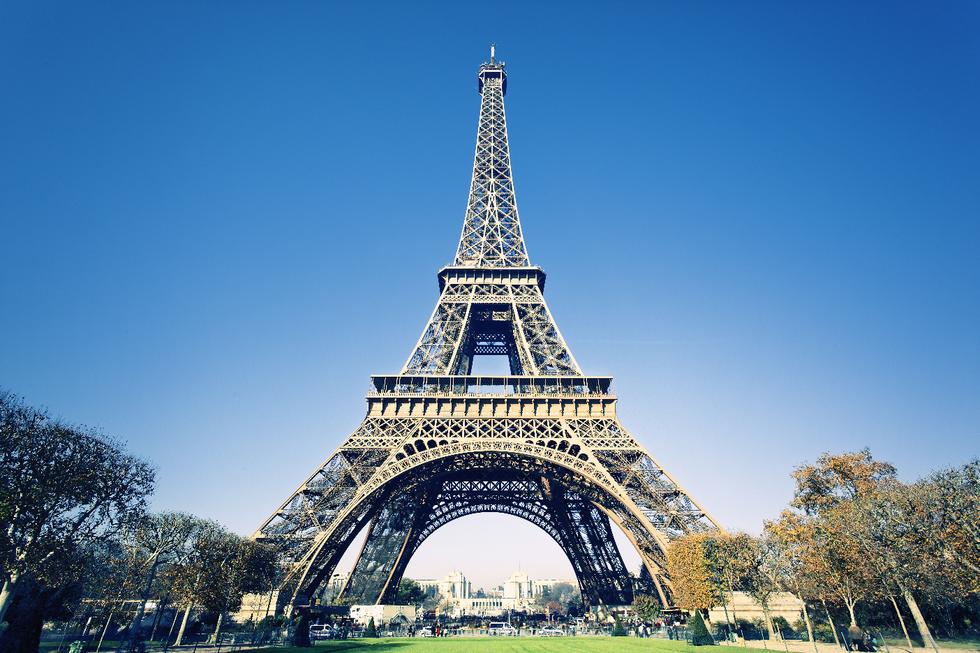 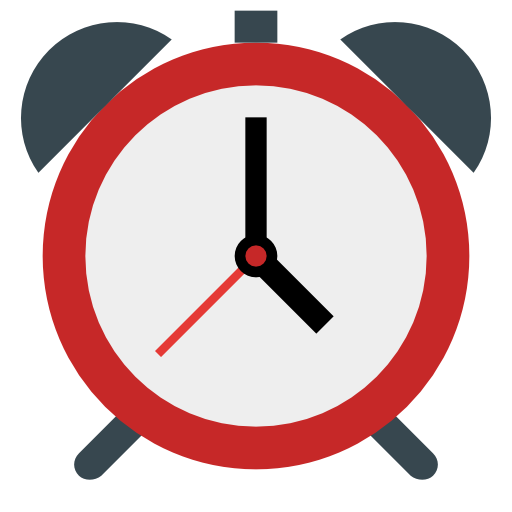 Since the number of days of the trip has changed, you can tell Crew Schedule you no longer want the trip.
My last trip of the month changed from a 2 day to a 3 day.  Do I have to fly it?
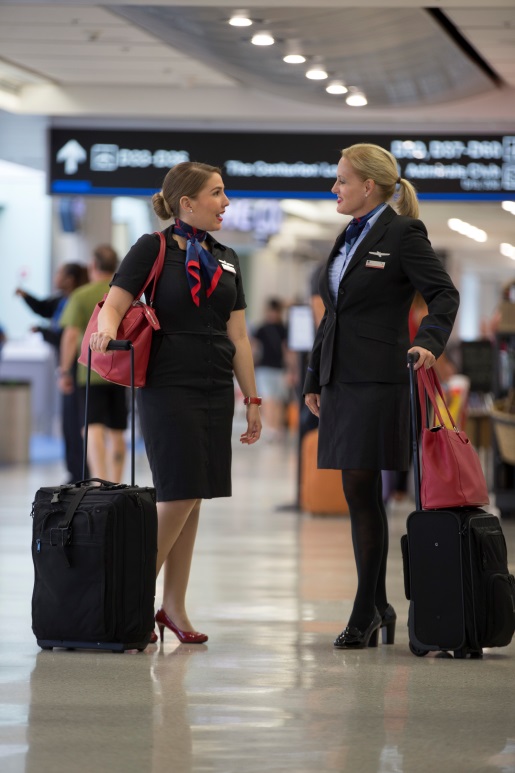 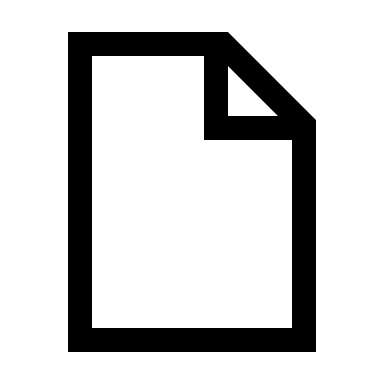 10.J.2.b
Rescheduling
Prior to Report – within 3 days
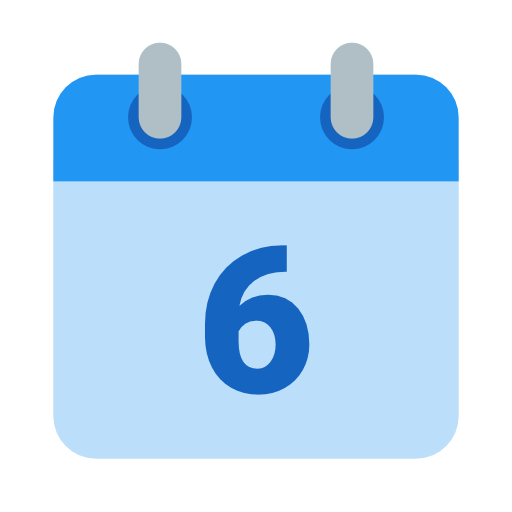 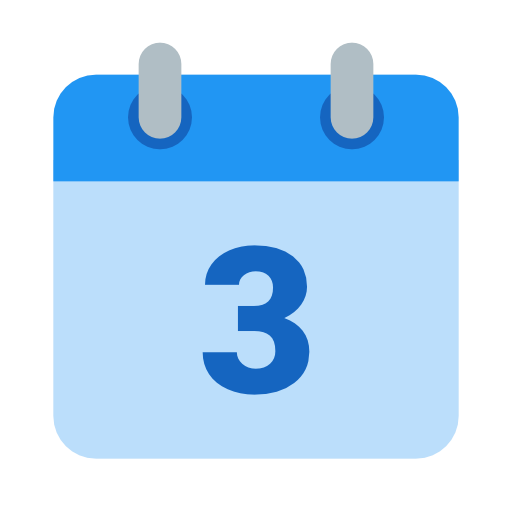 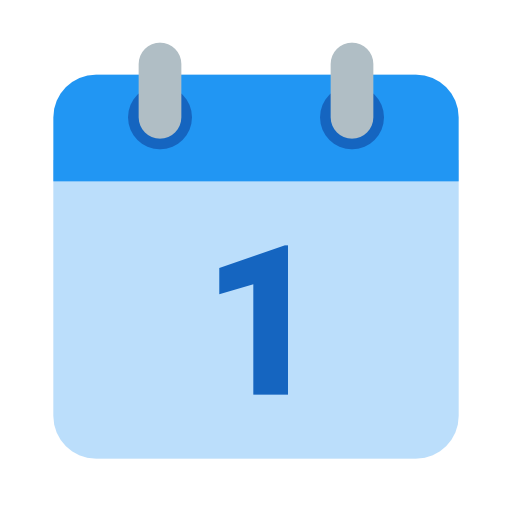 2
FA may request to be removed from the sequence if change includes different:  
layover cities, city pairs
number of days in the sequence
arrives later than the originally scheduled sequence 
needs Crew Schedule Consent

When the FA is notified of the disruption determines more than 3 days or within 3 days.
If FA rejects sequence, there is no pay protection. If FA accepts, pay protected for greater.
If notified and report is earlier, then FA will be pay protected according to Crew Substitution rules
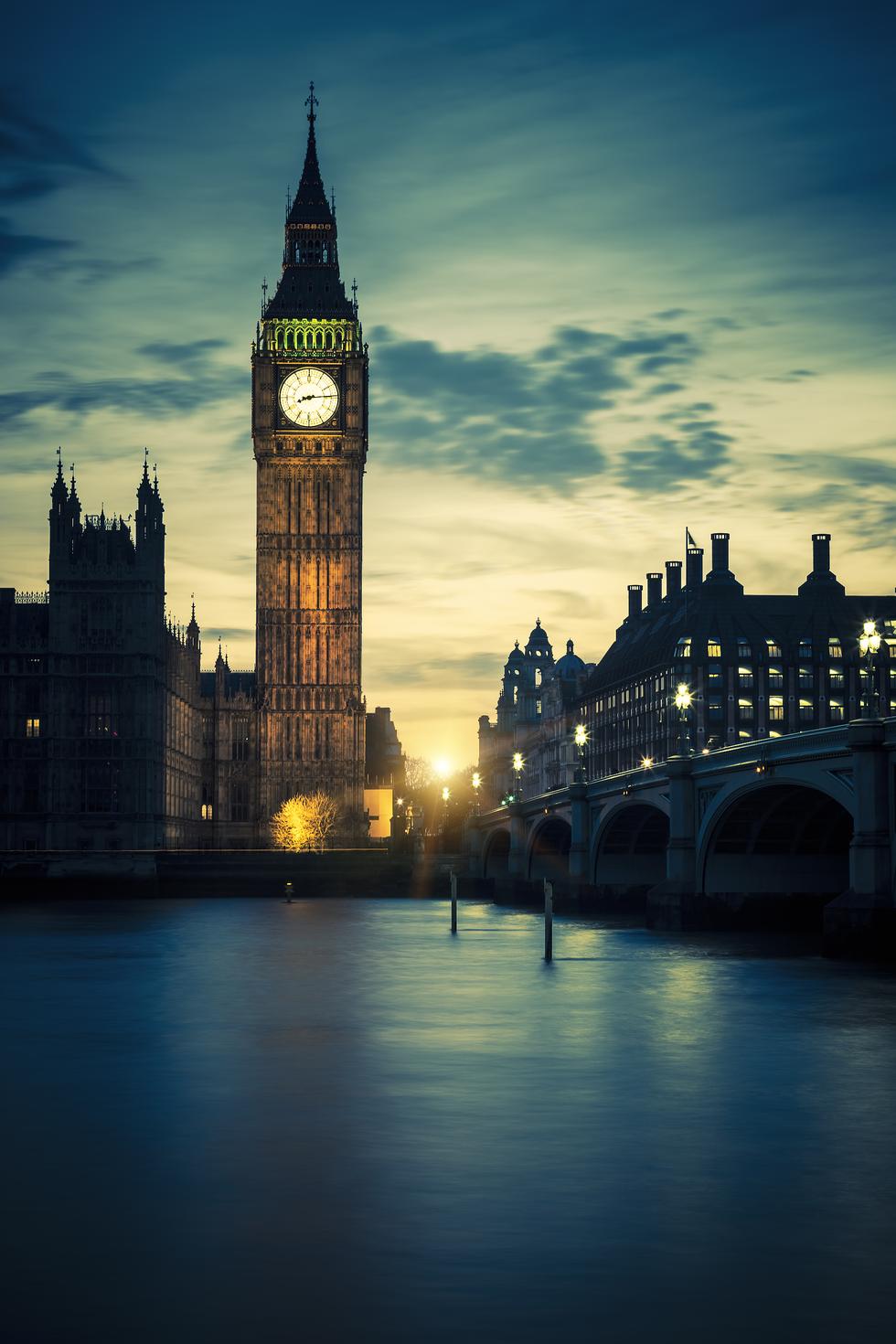 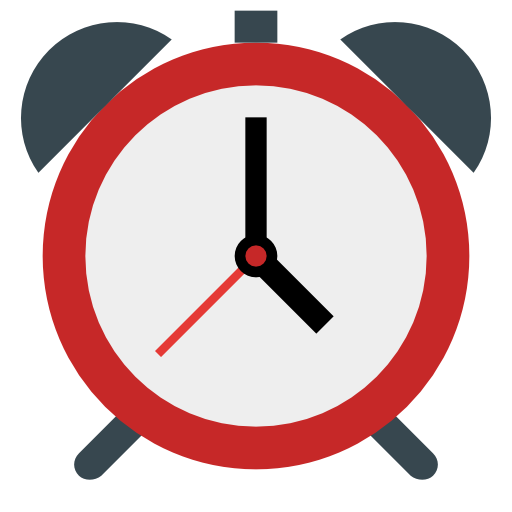 They changed my trip tomorrow that was a long SFO layover, to ABQ now.  I don’t want that trip anymore.
When Crew schedule notifies you of the change to your trip you can ask to be removed from that trip.  If they  can, they’ll replace you.
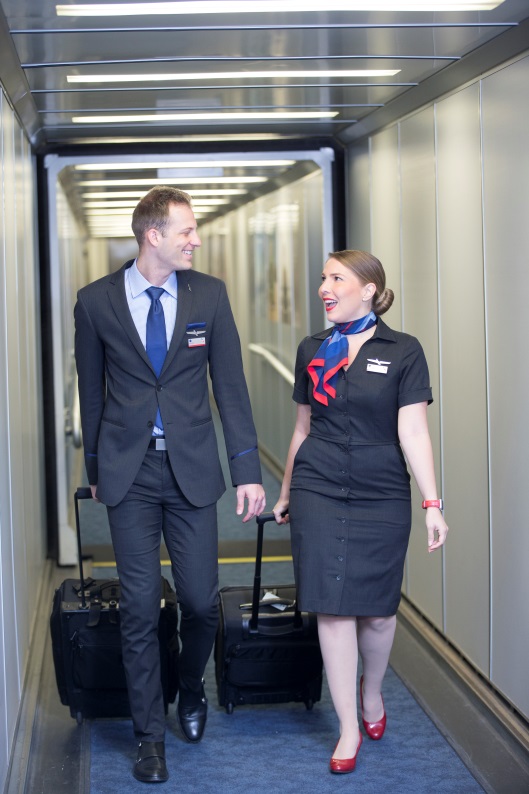 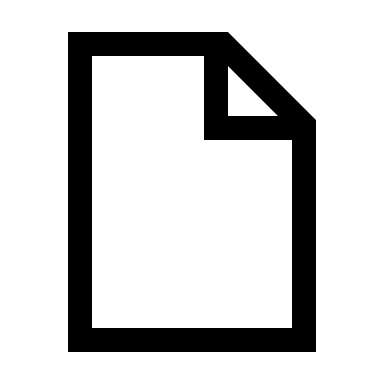 10.J.2.c
Before you report to work (sign-in):
Remain on trip
There’s a change to your trip (city pair, layover city, or duration) that occurs more than 3 calendar days out (section 10.J.2.b)
Pay protected
You can choose to decline the trip by calling Crew Scheduling or you can remain on the trip
Decline trip
No pay protection
Remain on trip
There’s a change to your trip (city pair, layover city, or duration) that occurs within 3 calendar days of your flight (section 10.J.2.c)
Pay protected
You can choose to decline the trip with Crew Scheduling’s consent or you can remain on the trip
Decline trip
No pay protection
Quick Reference Guide – Company Document
Rescheduling
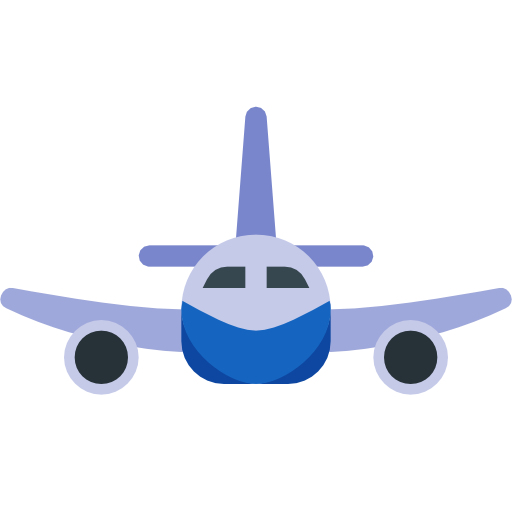 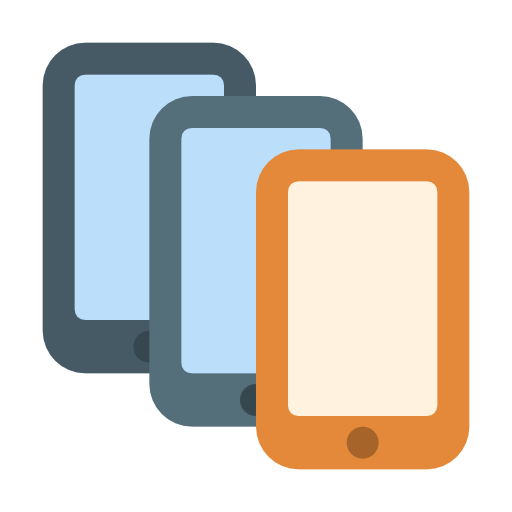 After Report but Prior to Departure
			
			Full Sequence Cancellation
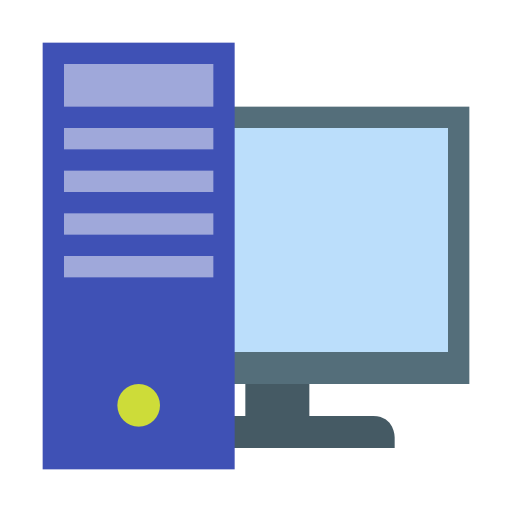 Rescheduling
After Report – Prior to Departure
Full Sequence Cancellation 10.J.3
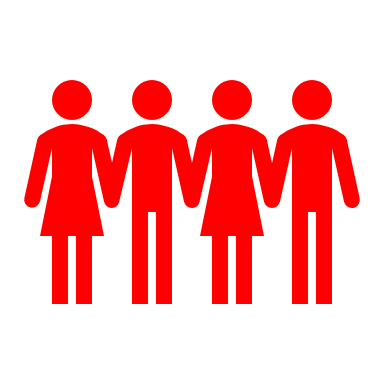 This Photo by Unknown Author is licensed under CC BY-NC-ND
Rescheduling
After Report – Prior to Departure
Full Sequence Cancellation
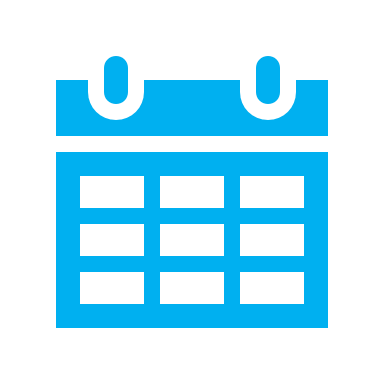 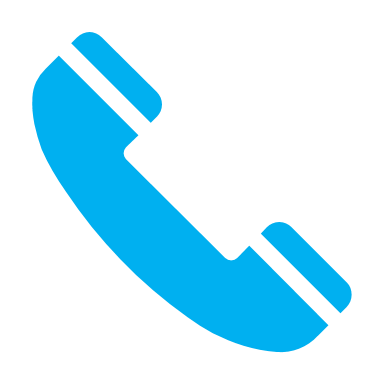 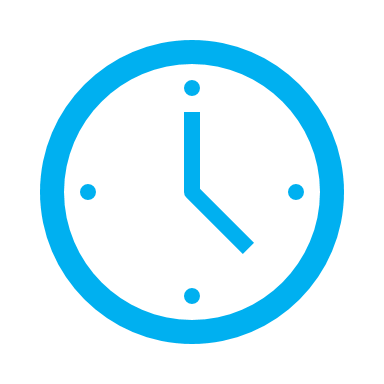 Our entire sequence cancelled due to a snow storm and 2 of us were rescheduled to a 2 day instead of a 3 day.  Are we pay protected?
We will receive the greater of the original sequence or actual of the rescheduled sequence for pay.
I cannot be rescheduled because it’s my last trip this month, and  I am pay protected (10.L.1)
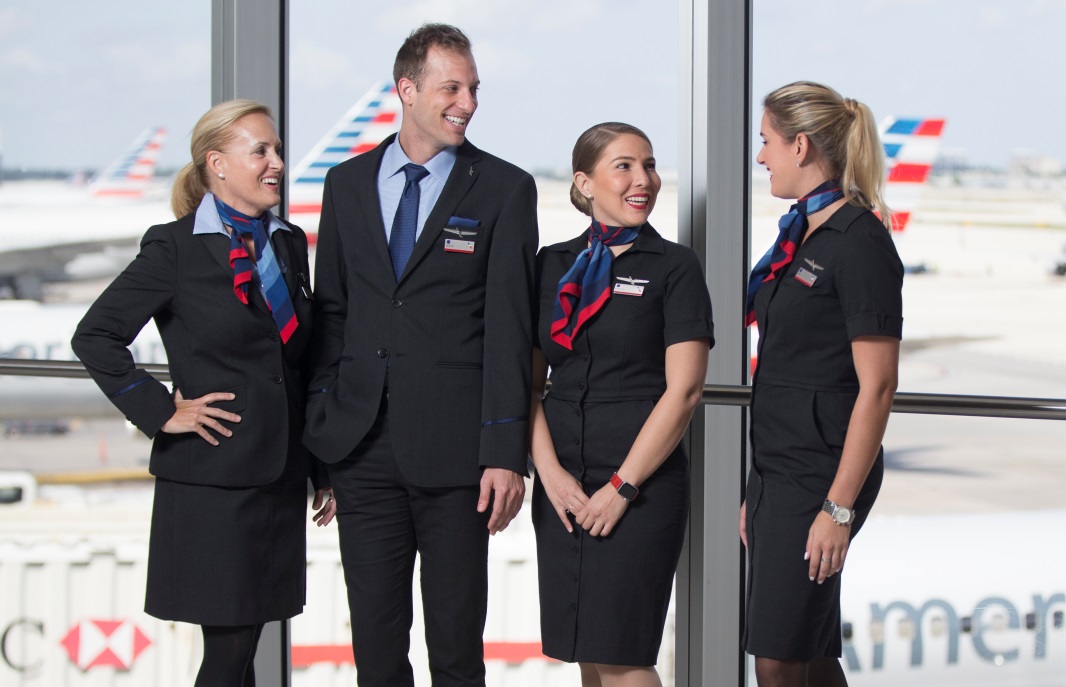 I’m not rescheduled, and it’s not my last trip of the month, so I only receive 3 hours call out pay.
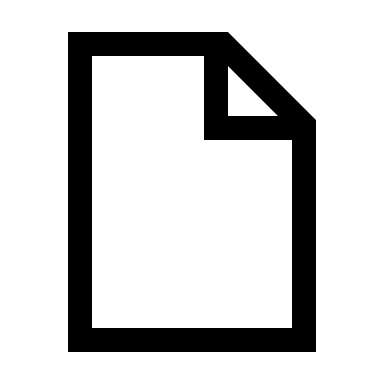 10.J.3
After you’ve reported (signed-in), but before departure:
If full crew not needed, reschedule offered in seniority order or assigned in inverse seniority order if needed
All flights 
in your trip cancel
Pay protected
Crew Scheduling may reschedule you to another trip to prevent a delay or cancellation
Not rescheduled
No pay protection
Quick Reference Guide – Company Document
Rescheduling
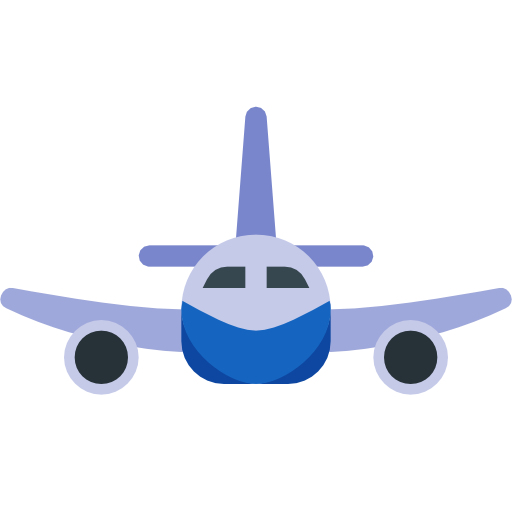 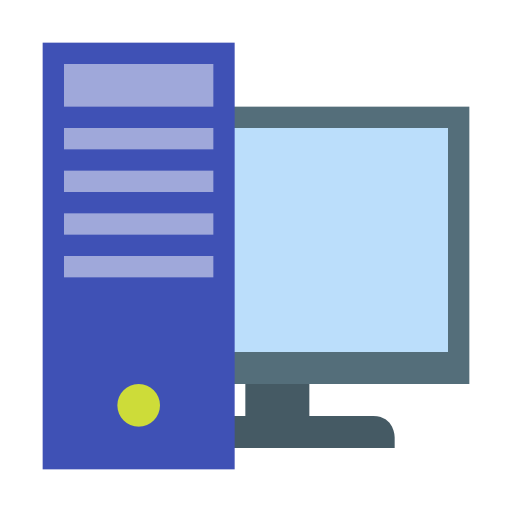 After Report but Prior to Departure
	
		Partial Sequence Cancellation of 	Downline Leg 
			or   Misconnect within the sequence
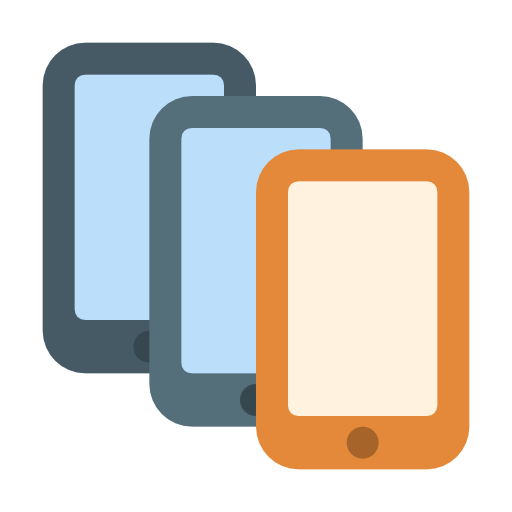 Rescheduling
After Report – Prior to Departure
Partial Sequence Cancellation or Misconnect
For clarity in IROPS, these provisions are intended for orderly rescheduling procedures in the event of last minute operational irregularities that have a high probability of resulting in sequence delays or cancellations.
After you’ve reported (signed-in), but before departure:
Part of your trip cancels or you misconnect
Crew Tracking may reschedule you to maintain the operation
or
Remove you from the entire trip
Pay protected
Note: Beginning late summer 2018, when the rest of pay protection/rescheduling is implemented (with few exceptions), you’ll no longer be paid for canceled segments if they are not flown by another crew, unless they are part of your last trip/last series
Quick Reference Guide – Company Document
Rescheduling
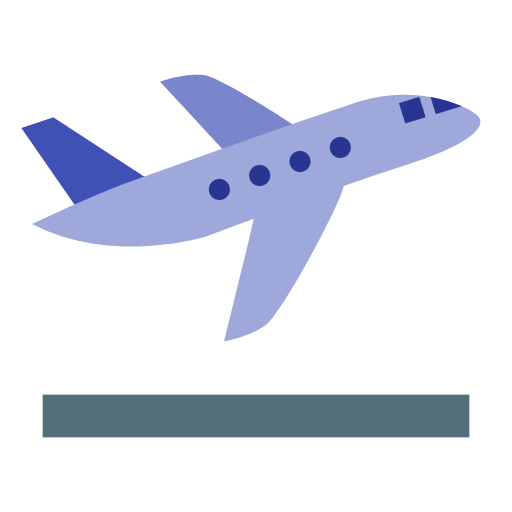 After Departure

Partial Sequence Cancellation or Misconnect within the Sequence
Rescheduling
After Departure
Crew Tracking makes every effort to return FA back on to original sequence
Make every effort to reschedule no later than the time she/he was originally scheduled to return
If FA is not notified of the rescheduled sequence within 3 hours after disruption, FA is released. Crew Scheduling may release FA to the hotel, prior to this time
10.J.1.c
10.J.4
10.J.7
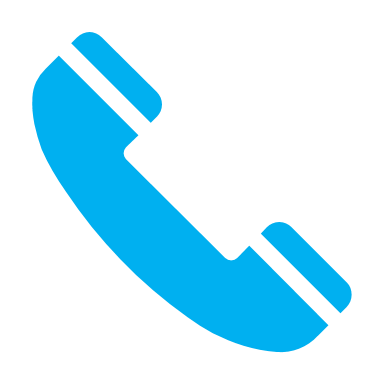 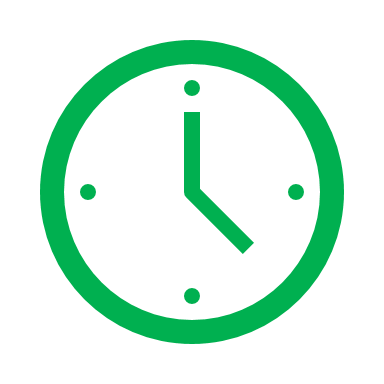 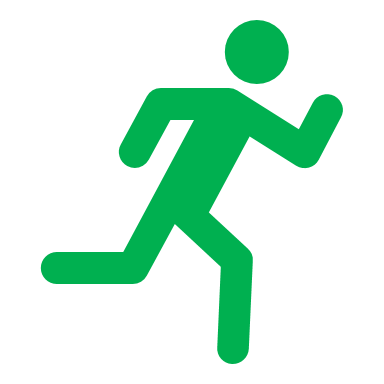 For clarity in IROPS, these provisions are intended for orderly rescheduling procedures in the event of last minute operational irregularities that have a high probability of resulting in sequence delays or cancellations.
Our first flight was delayed and caused us to miss our next 2 legs to MSP, then on to PHL.  So now CS is going to DH us to PHL to catch up to the rest of our sequence.
Another crew flew our 2 legs, so we’ll be pay protected with crew substitution.
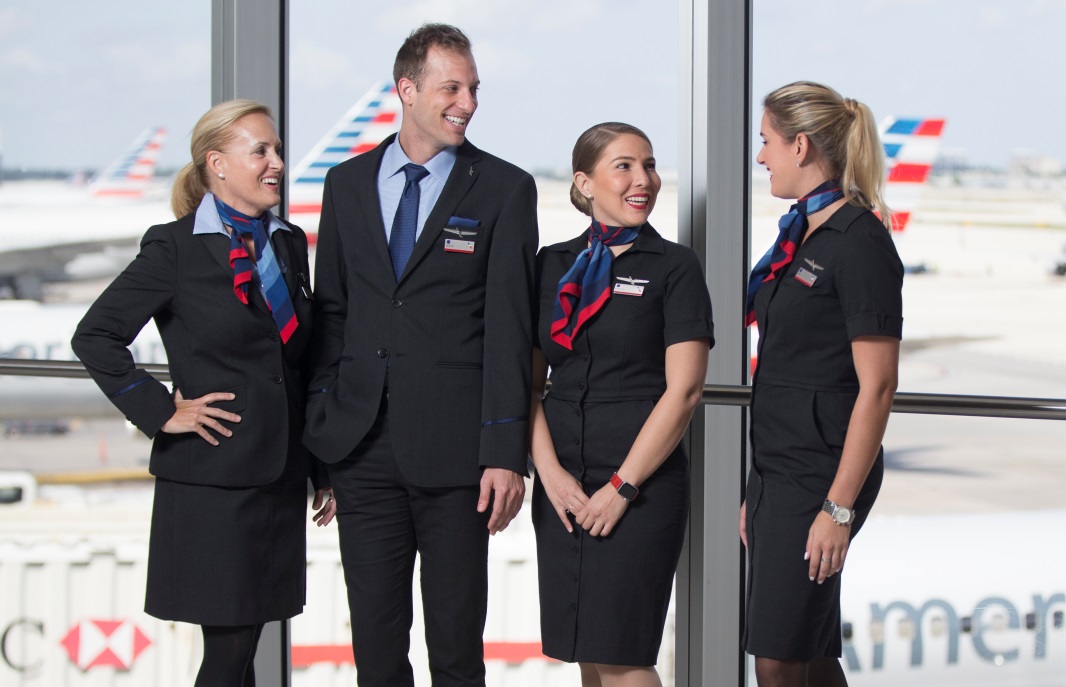 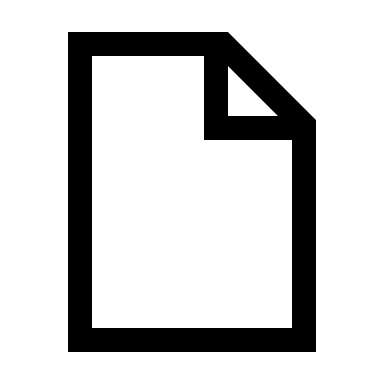 10.J.4
10.J.10
Return to Crew Base
Wait, they have reserves in DFW to fly the DFW to SFO leg , and we can deadhead DFW to LAX and get back by 7pm.  Let’s call Crew Schedule
Our last leg back from DFW to LAX cancelled this morning,  now they want us to work DFW to SFO then DH from SFO to LAX. Now were getting home at 10pm instead of 7pm.
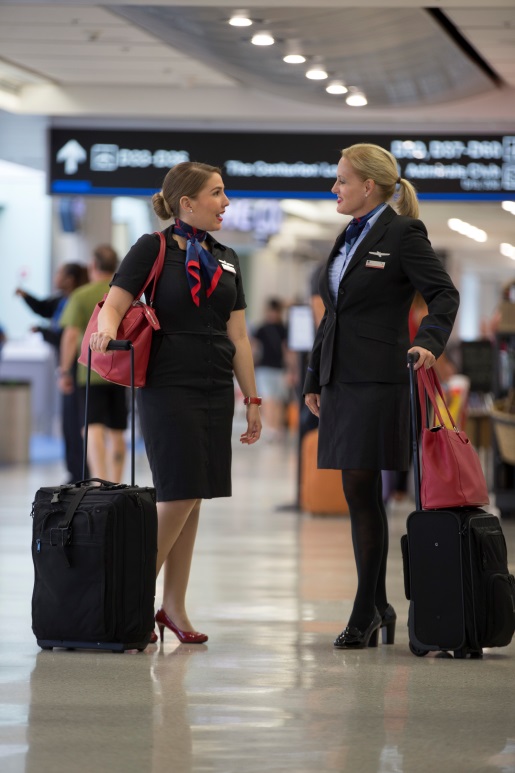 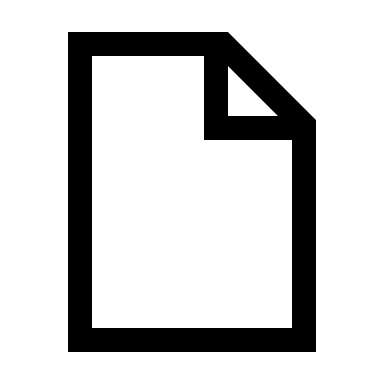 10.J.7
We just found out we have a mechanical, and are delayed for 4 hours
More than Three Hour Delay
(at origination)
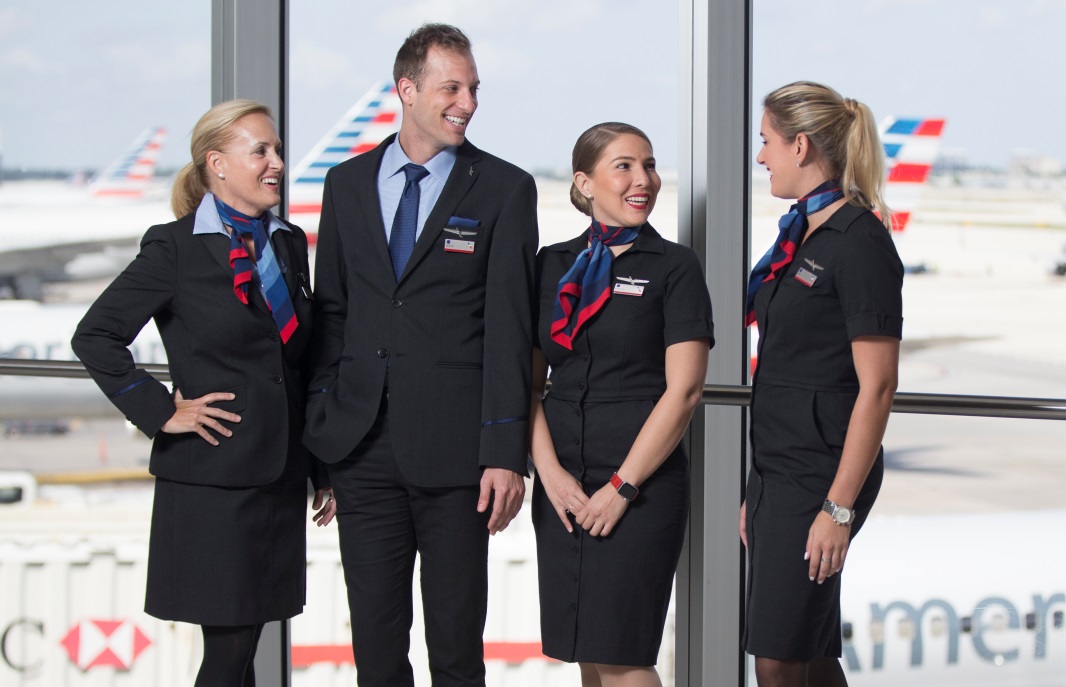 OK, I see there are plenty of reserves, so I want to be removed.
I need the pay, I’m staying on the trip, so I’ll call for a day room since it’s longer than 4 hours
I’m calling Crew Schedule and asking to be removed.
We’ve already been here 4 hours, so we will get 1 for 2
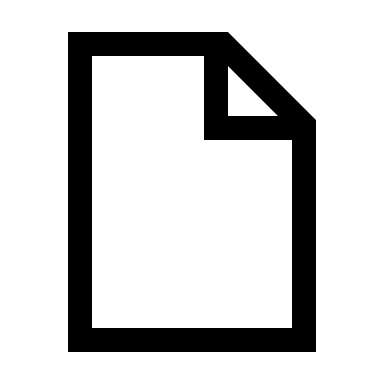 10.J.8
More than three-hour delay at origination:
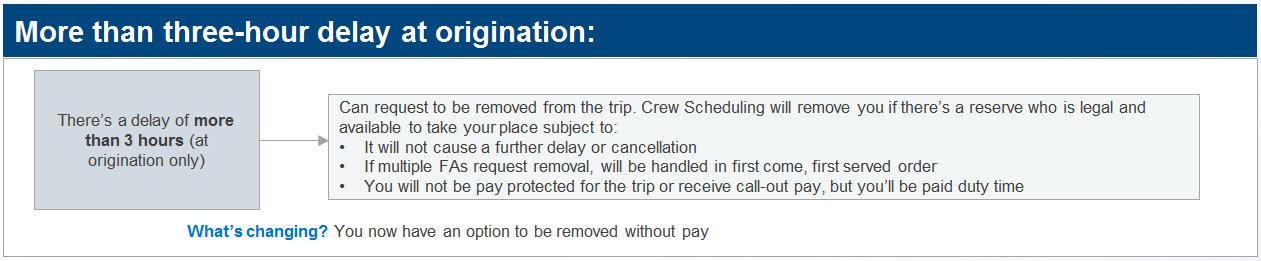 Quick Reference Guide – Company Document
Delayed Flights 
(until the Next Day)
Equipment Substitution
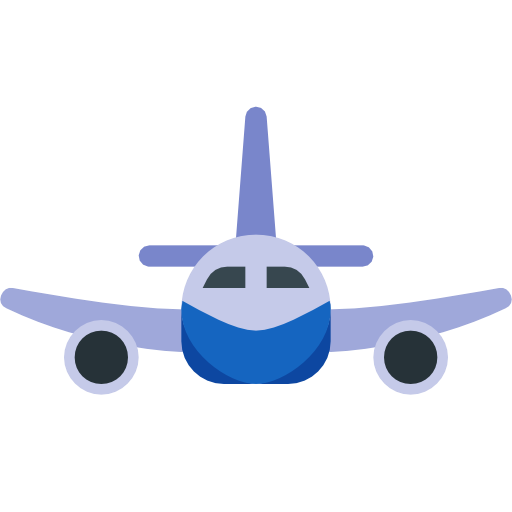 Equipment Substitution - 10.J.9
(Entire Sequence)- Prior to Departure
How many Flight Attendants will be required for the new equipment?


Only the required number of flight attendants will remain on the trip.

Most senior will be released with pay and credit

Speaker will only be removed if another speaker can cover the position (APFA disagrees)

	Company will remove non-qualified Flight Attendants first
	(APFA disagrees)
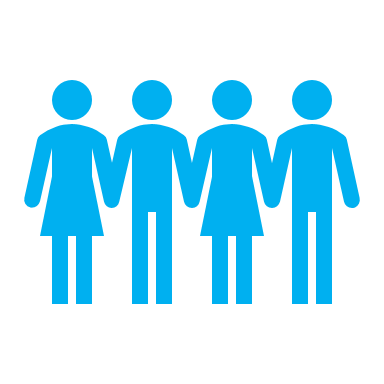 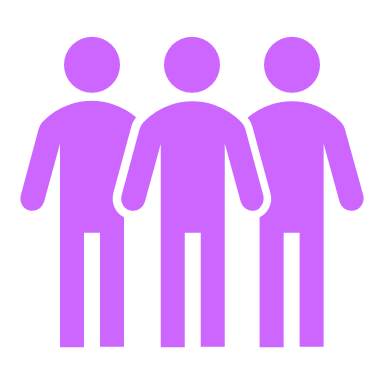 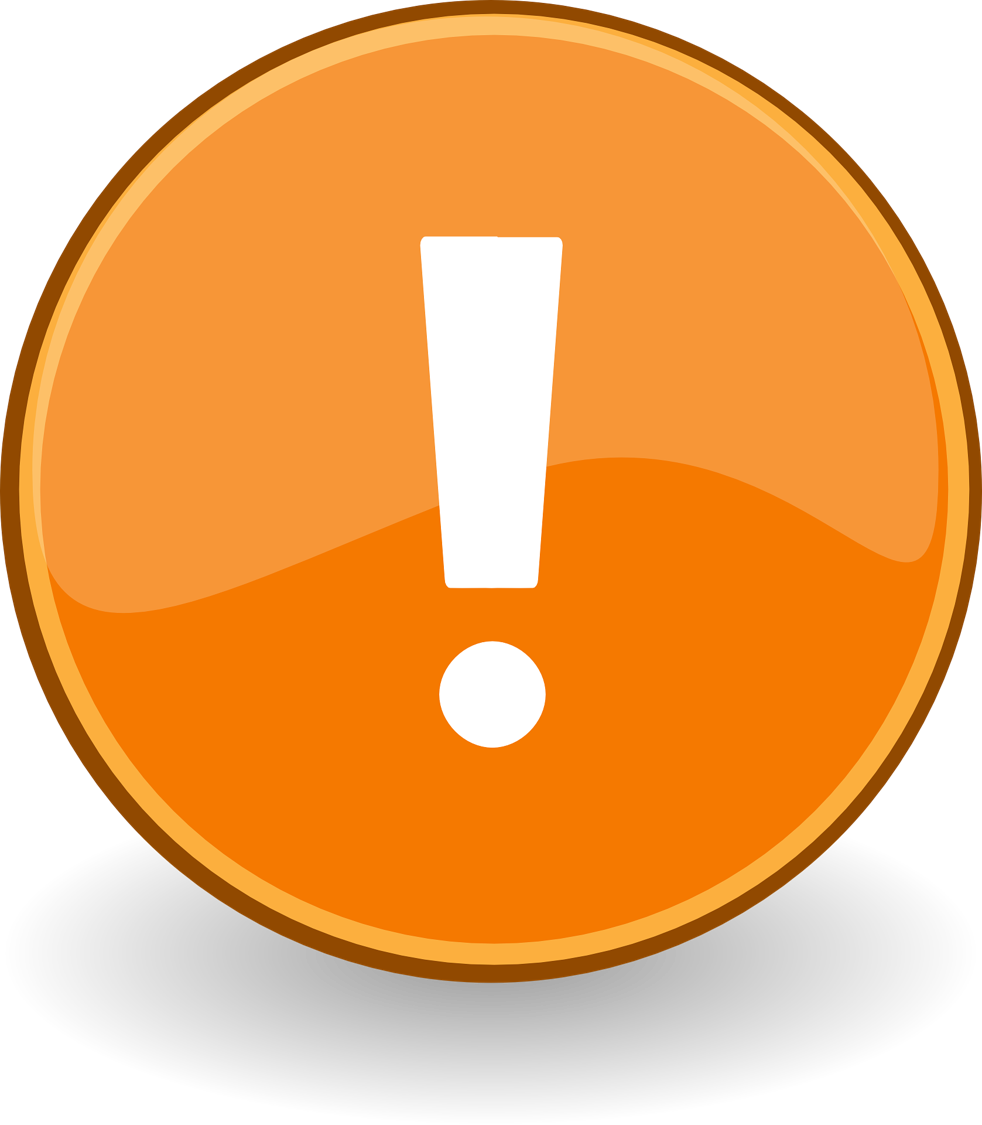 Equipment Substitution
(Partial Sequence) – Prior to Departure
All flight attendants will remain as working crew if jump seats are available 

If the number of flight attendants exceeds the available jump seats, the most senior flight attendants will be released, but may be required to rejoin later
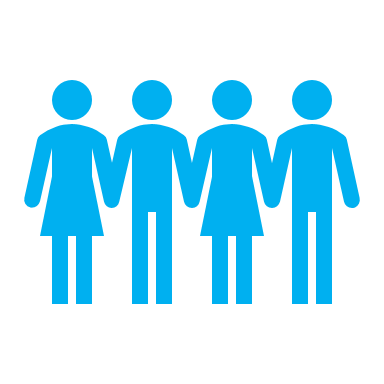 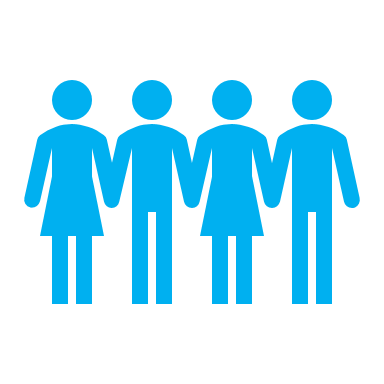 Changes to equipment substitution:
There’s a full sequence aircraft downgrade
(e.g., B767 to B757)
Most senior FAs released.
 Speaker may only be removed if there is a replacement speaker within the crew.
Non-qualified FAs removed
Pay protected
More FAs than available jumpseats.
Most senior FAs released; may be required to rejoin later in the sequence
Prior to departure and an overstaffed flight
There’s a partial sequence aircraft downgrade 
(e.g., B767 to B757)
Pay protected
Non-qualified FAs removed from leg(s) & required to deadhead if operationally necessary
Most senior FAs may be released
Pay protected
After departure, not enough jumpseats for original crew
Most senior FAs released at point the trip transits back through base
Pay protected
After departure and the trip passes back through the crew’s base
The number of FAs required to work may equal the total # of open jumpseats – meaning we may overstaff part of the trip
You may be released from part of the trip, but required to rejoin if it transits back through your base
What’s changing?
Quick Reference Guide – Company Document
Crew Substitution
When a Flight Attendant has been removed from a leg(s) in their sequence,
 and another crew flies that leg(s), 
it’s crew substitution
Pay Protected
Illegal through No Fault
Illegal through No Fault
       		FAR Illegality
Your current trip arrives late and you are FAR illegal
Split On or Off a Sequence
Crew Schedule procedures:
For FA attendant who is FAR illegal, crew schedule will contact the FA for legal split if possible, or if it is impractical to split FA back onto original sequence. FA will need to let CS know if they choose not to split back onto sequence, otherwise CS will assume you are splitting on to the sequence.
I have a SFO-JFK trip tomorrow and  less than 8 hours rest due to a delay. Yeah, I’m pay protected for my trip tomorrow.
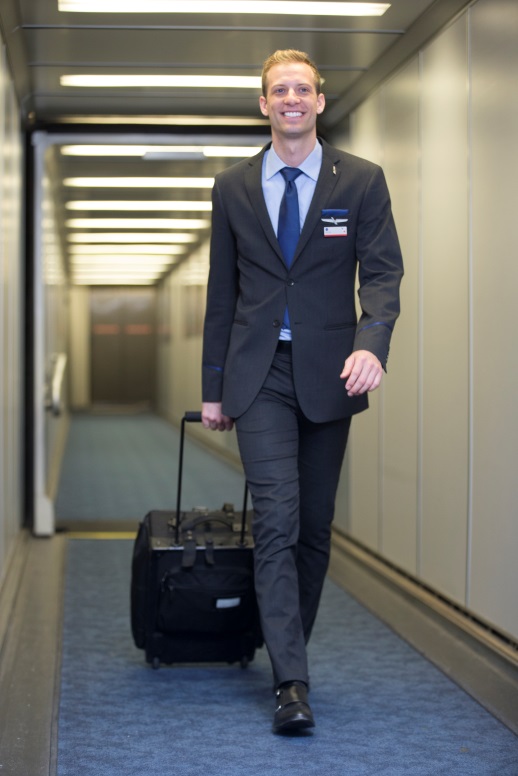 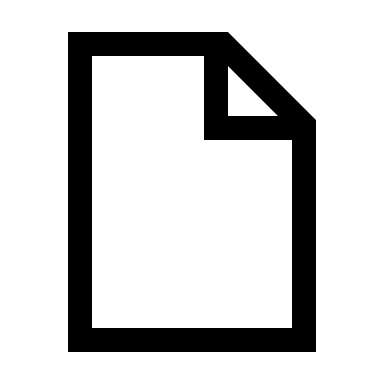 10.K.1
Illegal through No Fault
  	Contractual Illegality 10.K
Oh no, I’m 10 minutes late, I really don’t want to lose my Rome trip
You don’t have to lose your trip anymore, you’ll  keep it unless you call Crew Schedule
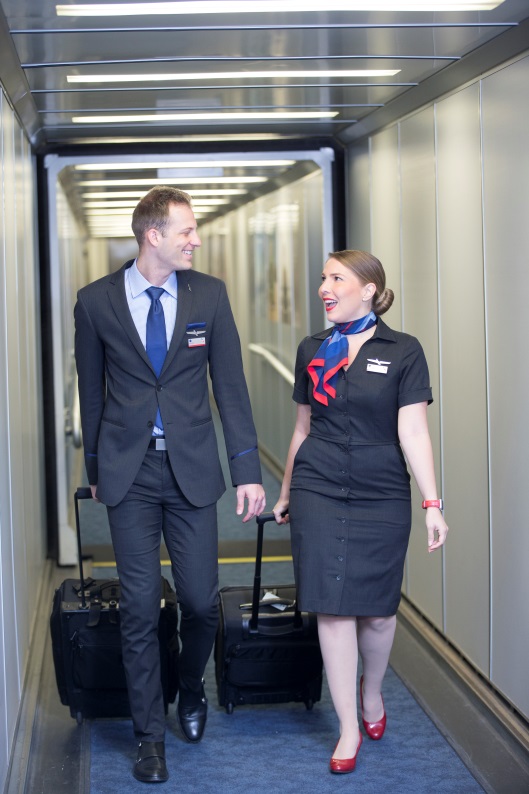 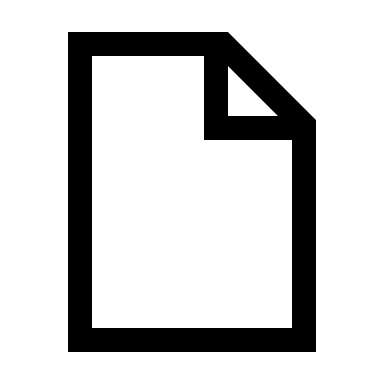 10.K.1
Illegal through No Fault
                 Direct Conflict
Your trip arrives after you were supposed to report for your next trip




    You will be removed from the second trip
    Pay Protected for the combined value of the original trips
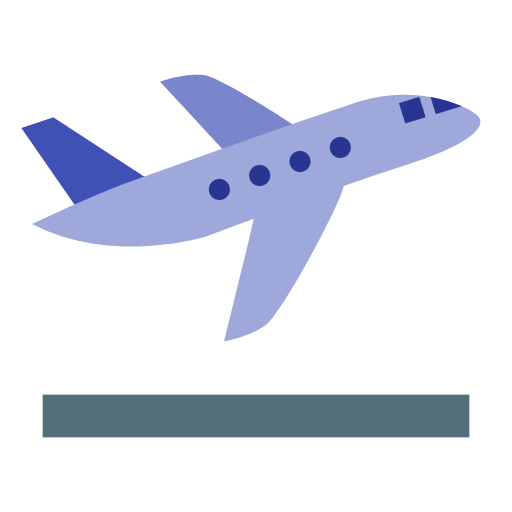 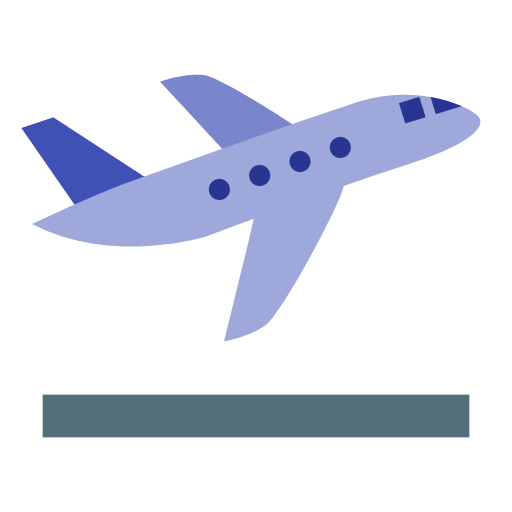 *If possible, you could be split back onto your sequence when legal
Illegal through No Fault
       	       Mid-Sequence
When you are illegal through no fault of your own for all or a portion of your trip:
Join next trip at point you become FAR legal (split on)
Pay protected
FAR illegal to originate next trip because current trip runs late
(section 10.K.1)
Pay protected
Impractical to split on
Pay protected, including rigs,  until you could have been split back onto the trip.
Decline split on
FAR (vs. contractual) legalities come into play
You can be split back on/off your trip already in progress
If you want your contractual rest, please call Crew Scheduling after the completion of your late arriving trip or it’s assumed you’re waiving it
What’s changing?
Two trips with no overlap but FAR illegal
Paid the greater of scheduled or actual hours of the first trip plus the value of the second trip
Pay protected
Two trips overlap 
(direct conflict)
Pay protected
Paid hours are based on the combined value of both scheduled trips
You become FAR illegal after originating your trip
(section 10.K.3)
If trip passes back through base, will split off trip at latest point before you are illegal
Pay protected
If not passing back through base, will split off at point you become illegal & deadhead you back to base
Pay protected
Before you report, legal to originate, but FAR illegal to complete your entire trip
(section 10.K.2)
If trip passes back through base, will split off trip at latest point before you are illegal
Pay protected
If  not passing back through base, will split off at point you become illegal & deadhead you back to base
Pay protected
Quick Reference Guide – Company Document
Last Sequence/Last Series
Pay Protection is for Entire Sequence
Last Sequence/Last Series
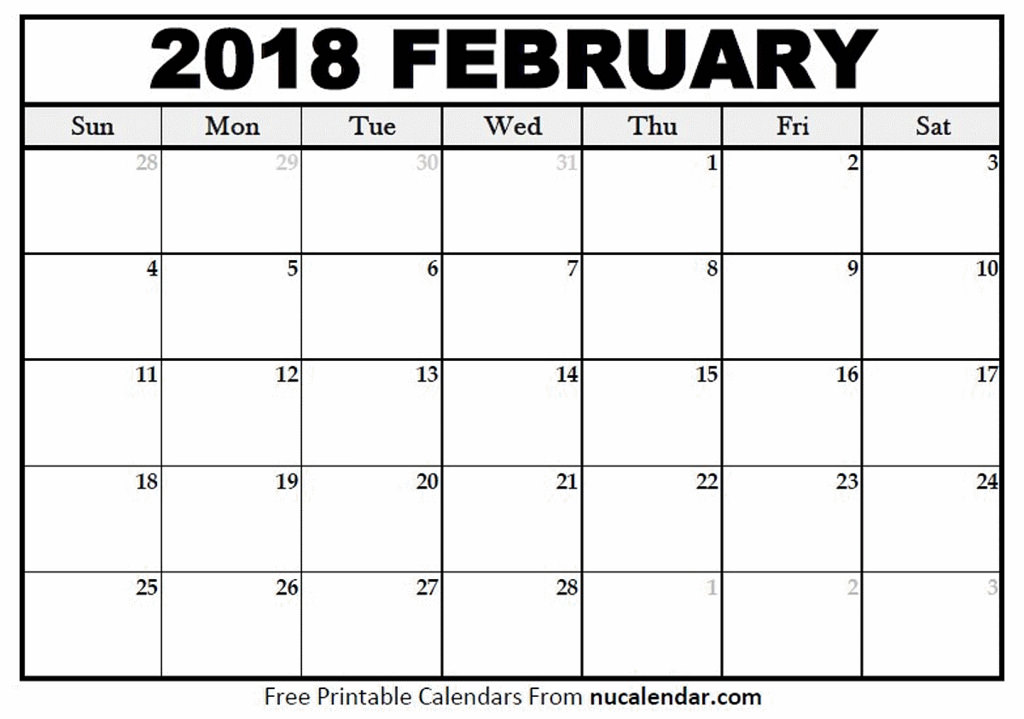 My last day of work is on the 18th, then I go on vacation.  If any of my trips from the 14th to the 18th cancel or I go illegal, I’m pay protected!
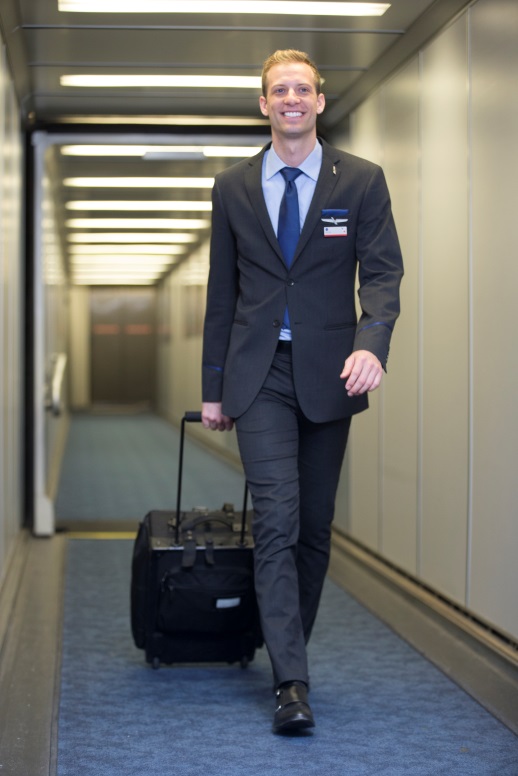 Seq
123
Seq
123
Seq
123
Seq
234
Seq
234
Seq
234
Seq
679
Seq
679
VC
VC
VC
VC
VC
VC
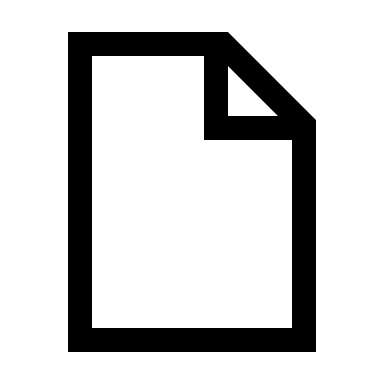 VC
10.L
Last Sequence/Last Series
You are pay protected, and if you pick up another trip after the 11th, then you will not be pay protected under last trip/last series for any time after the 11th.   All other pay protections still apply. 
You only have one last trip of the month protection
My last trip of the month was on the 9th and the first leg cancelled and they took me off the rest of the trip and can’t split me on.
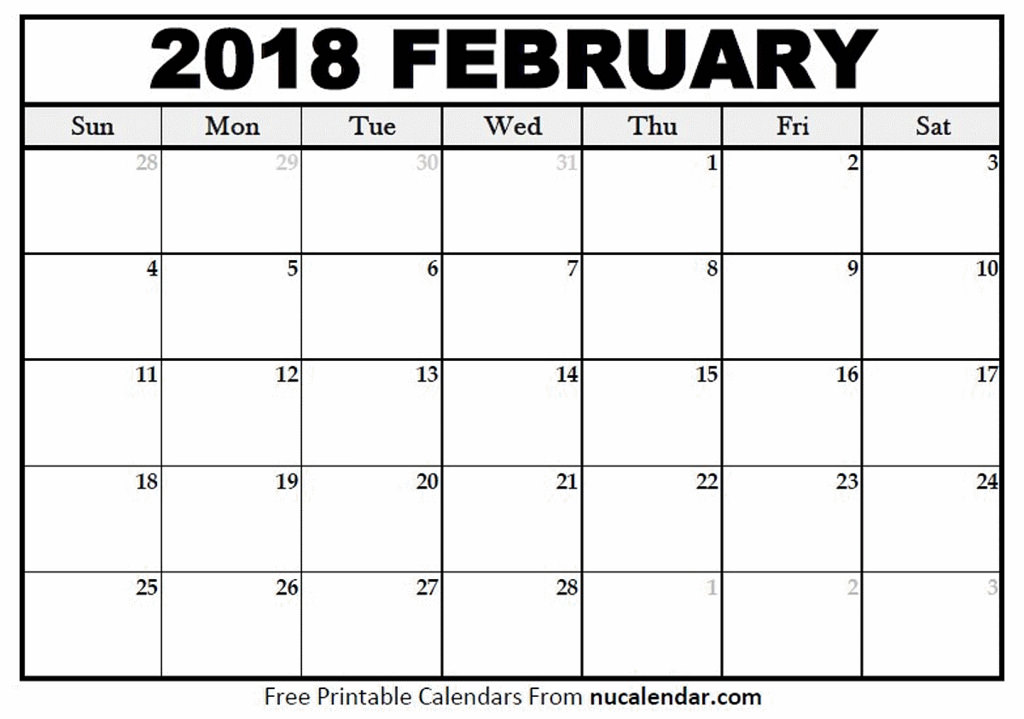 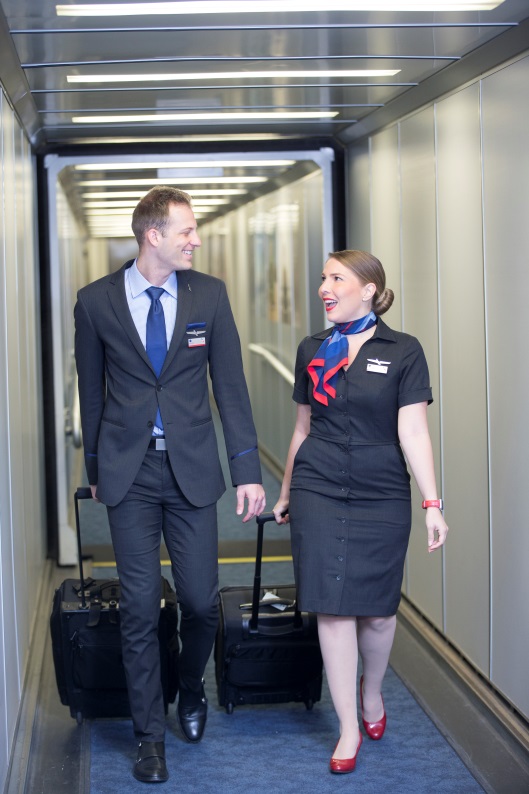 Seq
879
  X
Seq
879
  X
Seq
476
Seq
476
Seq
476
Seq
879
  X
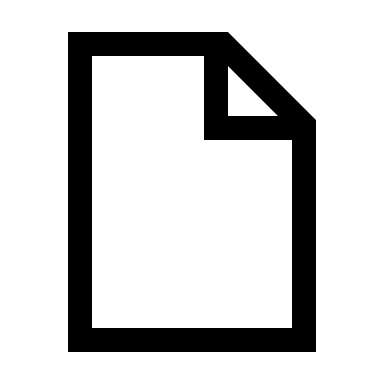 10.L
Last Sequence/Last Series
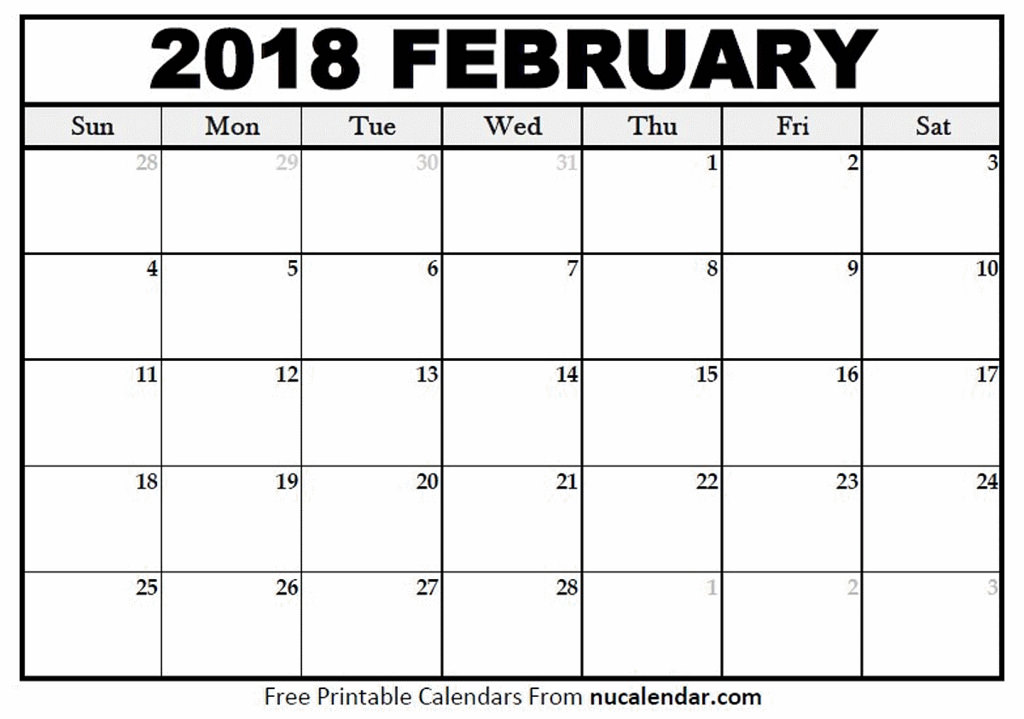 I had a delay on the 16th that made me illegal for my trip on the 17th.  They split me onto my seq 369 later on the 17th to catch up to the rest of my trip.
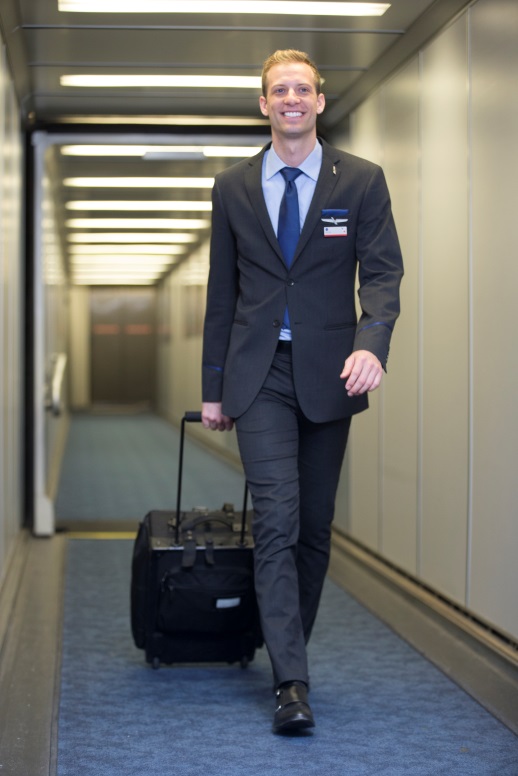 Seq
145
Seq
145
Seq
376
Seq
376
Seq
376
Seq
369
Seq
246
Seq
953
Seq
369
Seq
876
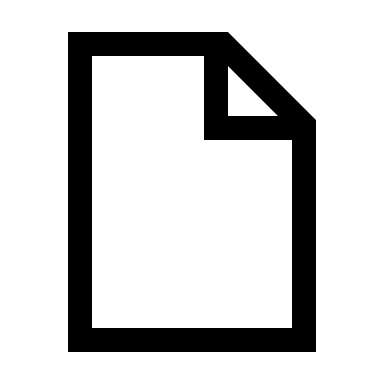 10.L
Premium Pay
Except:
Where the payment of such premium is excluded elsewhere in the agreement
Premiums are not paid for sick, training, holding pay, jury duty, bereavement, holiday, settling/moving days and call out pay
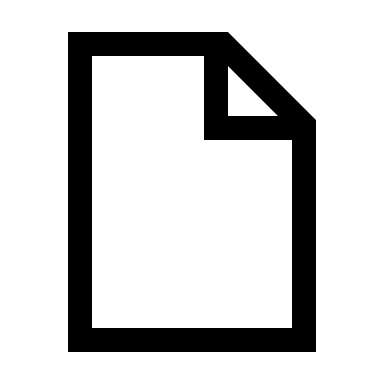 10.V.4
Pay Protection Miscellaneous
If you receive Location Delay Incentive pay (LE) it will be measured against any pay protection you receive

The union has a grievance over how the company is currently paying (LUS) and plans to pay for trips in August, that involve cancelled segment(s) and where you have  Rescheduled, Crew Substitution or Equipment Substitution

The union has filed a grievance over the two phases of pay protection for LAA flight attendants
First Phase of Pay Protection  LAA
May 2018
May 2018 Changes
MIC					IPP


L5D
obligation
Line Holders will no longer see a guarantee

There will no longer be a MIC obligation for pay protection.

If the last trip originating in the last 5 days cancels or you are FAR illegal, you will be pay protected without any obligation, including carry over time.

Reserves will keep a 75 hour guarantee
Last 5 Day Pay Protection ChangesMay 2018  until “2nd Phase”
Last Trip Originating Last 5 Days

Cancels		No Obligation

FAR Illegal	No Obligation
Paid in month SEQ terminates
Last Trip Originating Last 5 Days Carry Over

Cancels		No Obligation

FAR Illegal	No Obligation
Changes to last trip of the month originating in the last 5 days of the month:
Your last trip originating in the last 5 days of the month cancels or you’re FAR illegal to originate
Pay protected including carryover time without having an obligation
(Pay protection will be paid in the month the trip terminates)
Note: changes from last trip in the last 5 days of the month to last trip or series of trips- anticipated change in late summer. (section 10.L.)
Pay protected
What’s changing? You’re fully pay protected without any obligation to be available for another flying assignment
Quick Reference Guide – Company Document